Raha- ja pankkiteorian kurssiLuento 7
M20
7.5.2024
1
Rahan kysyntä - taustoja
”Ortodoksisessa” mikrotaloustieteellisessä mallissa on lähes mahdotonta saada rahalle
Arvoa
Kysyntää
Ainoa käyttökelvoton hyödyke vaihtokauppataloudessa
Kukaan ei tavoittele lopputulosta, jossa itselle jäisi rahaa
Mikrotaloustieteen malleissa
”Money in the utility function”
”Cash in advance”
2
Fisher ja kvantiteettiteoria
I Fisher 1911 (The purchasing power of money) 
Jossain määrin edeltäjänsäkin
Keskeinen ero myöhempiin ajatuksiin: korolla ei merkitystä 
Vaikuttanut talouspoliittiseen ajatteluun vuosikymmeniä
Fisher: 
Rahan kiertonopeus  V = (P x Y )/M
MV = PY
Missä M=rahan määrä, V= rahan kiertonopeus; P=hintataso, Y = reaalinen bruttokansantuote (mitä termiä ei tosin Fisherin aikana käytetty)
3
Fisher - kvantiteettiteoria
Yhtälö sanoo: rahan määrä kertaa yhdellä rahan yksiköllä keskimäärin tehtyjen ostosten lukumäärä riittää ostamaan koko markkinoille myydyn tuotoksen.
Identiteetti, joka ei kerro mitään kausaalisuuksista 
V=YP/M
Mikä on syy, mikä seuraus?
Fisherin järkeily: kiertonopeus riippuu instituutioista ym, muuttuu hitaasti jos ollenkaan
Fisher ja muut ennen Keynesiä vaikuttaneet taloustieteilijät: kysyntä ei vaikuta tuotantoon makrotasolla => Y = vakio;
Täystyöllisyys 
Ei ollut juuri mitään suhdannevaihteluteorioita 
Hinnat ja palkat ajateltiin täysin joustaviksi ennen Keynesiä
4
Fisher ja kvantiteettiteoria
Ainoa mikä joustaa, jos rahan määrää muutetaan: P
Nimellinen kysyntä taloudessa selittyy rahan määrän muutoksilla
Johtopäätös: hintatason muutos on suoraan verrannollinen rahan määrän muutokseen
M kaksinkertaistuu => P kaksinkertaistuu 
Karkeana approksimaationa toimii: rahan määrän muutoksilla ja inflaatiolla erittäin voimakas korrelaatio:
Kansainvälisessä poikkileikkauksessa
Eri aikakausien vertailussa (ainakin Yhdysvallat)
Kvantiteettiteoria toimii!
Tosin korrelaatio ei kerro kausaalisuuden suunnasta
5
Fisher ja kvantiteettiteoria
Sen sijaan rahan määrän muutoksilla ja hintatason muutoksilla näyttää olevan vain heikko lyhyen aikavälin korrelaatio
Implisiittinen olettamus tässä kehikossa: rahaa ei käytetä säästöjen säilyttämiseen
Lähestymistavan heikkous: kiertonopeus voi todellisuudessa vaihdella melko paljon
Fisherin aikana ei tunnettu eikä varsinkaan tilastoitu käsitettä BKT eikä sopivia tilastoja Y:n mittaamiseksi ollut => heikkoutta ei pystytty havaitsemaan saatavilla olleista tilastoista
6
Rahan kiertonopeus Suomessa 1980-2022 – onko vakio?
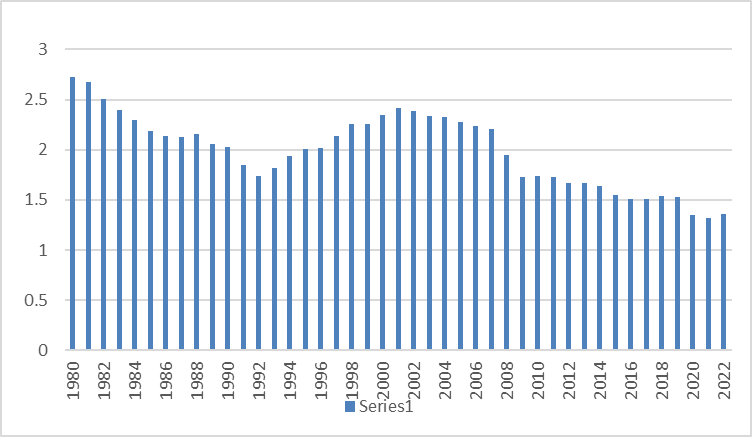 Laskettu jakamalla nimellinen BKT  keskimääräisillä M2-talletuksilla vuoden aikana
Näyttää olevan niin, että noususuhdanteessa rahan kiertonopeus kiihtyy, joskin yhteys heikko; Rahan kiertonopeudella ollut hidastuva trendi?
7
Rahan kiertonopeus - empiriaa
Rahan kiertonopeus tyypillisesti suhdanneherkkä: kiihtyy suhdannenousussa
Bordo & Jonung (1987) Rahan laskennallinen kiertonopeus kehittynyt U:n muotoisesti 
Vaihe 1: talouden monetisoituminen;
Paljon tuotantoa, jota ei makseta rahalla (omavaraistaloutta, vaihtokauppaa ym) => korkea laskennallinen kiertonopeus 
Talous kehittyy => aletaan käyttää rahaa => kiertonopeus näennäisesti hidastuu 
Vaihe 2: raha- ja maksujärjestelmien kehitys => rahan kierto nopeutuu
Eipä näytä Suomessa nopeutuneen 1980-luvun jälkeen!
Siklos (1988, 1989): rahan kiertonopeus ei vakaa eikä sillä ole pitkän aikavälin tasapainoarvoa (random walk)
8
Budjettialijäämät ja inflaatio
Monien valtioiden erikoispiirre rahankäyttäjänä: valtio on rahan liikkeeseen laskija
Ainakin jos keskuspankki lasketaan valtion laitokseksi
Julkisen sektorin lyhyen aikavälin budjettirajoite:
Menot = verotulot + valtion velan lisäys + keskuspankkirahan määrän muutos
=> Budjettivaje = rahaperustan muutos + valtion velan muutos
Jos yleisö ostaa valtion obligaatioita, rahaperusta ei muutu
Rahan määrä ei muutu?
Useissa / useimmissa maissa keskuspankki erotettu valtion taloudesta => valtion menoja ei voi suoraan maksaa ”setelipainosta”
Voi tapahtua: valtio laskee liikkeeseen obligaatioita, jotka keskuspankki ostaa
Kun keskuspankki tekee oston, rahaperusta kasvaa
Valtion velan monetisointi: keskuspankki ostaa valtion velkaa liikkeestä ja lisää samalla keskuspankkirahan määrää
Pitkäaikainen budjettialijäämän rahoittaminen keskuspankkirahalla lähes varmasti lisää inflaatiota
MMT = Modern Monetary Theory
Valtiolla ei budjettirajoitetta samassa merkityksessä kuin vaikka kotitaloudella
9
Zimbabwen hyperinflaatio – kuinka kvantiteettiteorian unohtaminen tuhosi Zimbabwen dollarin
Taustalla valkoisten suurviljelijöiden tilojen takavarikointi / pakkoluovutus v. 2000 Mugaben kannattajille
Maataloustuotanto romahti
Tärkeä/tärkein elinkeino romahti => valtion verotulot romahtivat
Verojen nostaminen ei olisi ehkä tuonut lisätuloja, olisi ollut epäsuosittua
Yleisöltä tai ulkomailta lainaaminen?
Hallitukseen ei luotettu edes kotimaassa
Jäljelle jäävä vaihtoehto: keskuspankin setelipaino
Voimakas inflaatio
Monien keskeisten hyödykkeiden hintojen nostaminen kiellettiin helmikuussa 2007
Inflaatiosta rikos, jossa syyllisenä kauppias tms, ei setelipainosta rahoittaja!
Inflaation estäminen kieltämällä ei toiminut nytkään.
Maaliskuussa 2007 inflaatio 1500 %; Vuoteen 2008 mennessä inflaatio 2 miljoonaa prosenttia
Vuonna 2009 pakon edessä sallittiin ulkomaan valuutan käyttö päivittäisissä transaktioissa
Kotimaan valuutta…
10
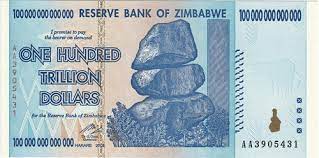 100 biljoonaa dollaria
11
Keynesin likviditeettipreferenssiteoria
”Työllisyys, korko ja raha” (General theory of employment interest and money; 1936; Suom. Ahti Karjalainen & Pentti Kivinen, WSOY 1951)
”Miksi ihmiset pitävät rahaa”?
Transaktiomotiivi (”vaikutin”)
Alkup. teoksessa mainitaan kahtena eri motiivina: tulovaikutin (income motive) ja liikevaikutin (business-motive)
Ainoa klassisen taloustieteen käsittelemä
Talouden aktiviteetti kasvaa tai hinnat nousevat 1 % => lisää rahan kysyntää prosentilla
Varautumismotiivi
Yllättävät menot tai ostosmahdollisuudet
Varautumismotiivi suunnilleen suhteissa tuloihin
12
Keynesin teoriat
Spekulatiivinen motiivi
Keynesin olennaisin lisäys aiempaan teoriaan
Pidetään rahaa jos sen odotettu tuotto suurempi kuin tuotto muissa sijoituskohteissa; rahan tuotto = 0 => pidetään vain jos korkojen odotetaan nousevan, mikä alentaisi joukkolainojen ym. kohteiden hintoja
	=> Korot korkeat => odotetaan laskevan => ei kannata pitää rahaa
Reaalisen rahan (real money balances) kysyntä
M/P = L(Y, i)Missä P= hintataso, Y= reaalinen bruttokansantuote, i = korkotaso
Rahan kiertonopeus ei Keynesillä vakio; korkojen nousu vauhdittaa rahan kiertoa, raha pannaan eteenpäin jos sitä ei kannata pitää
Olennainen uutuus Keynesillä: korot tässä yhteydessä, etenkin spekulatiivinen motiivi
Standardiolettamus: korkoa ei makseta kuin obligaatioille. Rahalle ei makseta korkoa.
13
Keynesin teoriat
Rahan kiertonopeus ei siis vakio vaan riippuu korosta
			V = PY/M = Y / L(i,Y)
Kun korot nousevat, rahan kysyntä vähenee ja rahan kiertonopeus nousee
Korot volatiileja => rahan kysyntä ja kiertonopeus volatiileja
14
Keynesin teoriat
Rahan tarjonta = rahan kysyntä tasapainossa
Rahan tarjonnan lisäys => yleisöllä enemmän rahaa kuin haluaisi pitää; epätasapaino => hakeudutaan kohti tasapainoa , mutta miten?
Korot laskevat => rahan kysyntä lisääntyy 
Hyödykkeiden kysyntä lisääntyy => rahan kysyntä lisääntyy
Likviditeettiloukku
Jos korot eivät voi laskea negatiivisiksi, rahan määrän lisääminen ei voi alentaa korkoja => rahapoliittinen elvytys muuttunut tehottomaksi
Toimijat taloudessa reagoivat (reaali)korkoon, eivät rahan määrään
15
Keynesiläiset teoriat
Keynesiläinen IS-LM –kehikko; LM-käyrä = pisteet, joissa rahan kysyntä = rahan tarjonta
 Keskeinen olettamus: rahan
määrä on eksogeeninen, kysyntä riippuu koroista ja transaktiovolyymistä
r
LM
Rahan kysyntä alittaa tarjonnan
Rahan kysyntä ylittää tarjonnan
Y
IS
Korkojousto voimakas:
LM-käyrä lähes vaakasuora
Pieni korkojen muutos riittää luomaan kysynnän isolle rahamäärän lisäykselle.
Rahan tarjonnan lisäys => korot alenevat => rahan kysyntä lisääntyy, eikä paljon muuta tapahdukaan
Yksilön kannalta: ”Korot alenivat . Nyt haluan pitää isomman saldon käyttelytililläni. Tulojeni pitäisi supistua julmetusti, jotta supistaisin saldon ennalleen. ”
16
Keynesiläiset teoriat
Korkojousto heikko:
LM-käyrä lähes pystysuora
Korko ei enää vaikuta siihen, millä kansantulolla rahan kysyntä = rahan tarjonta
Rahan tarjonnan lisäys => korot alenevat, millä on vain vähäinen vaikutus rahan kysyntään mutta voimakas vaikutus hyödykkeiden kysyntään 
”En välitä korosta päättäessäni, paljonko rahaa pidän. Korot alenivat, mihin en juuri reagoi. Minimaalinen tulojen aleneminen saisi aikaan yhtä voimakkaan muutoksen haluamassani tilin saldossa.”
Kuinka vakaa rahan kysynnän korkojousto on?
Keynes arveli, että korkojousto epävakaa
17
Sama kuviona – rahan tarjonta lisääntyy
IS
r
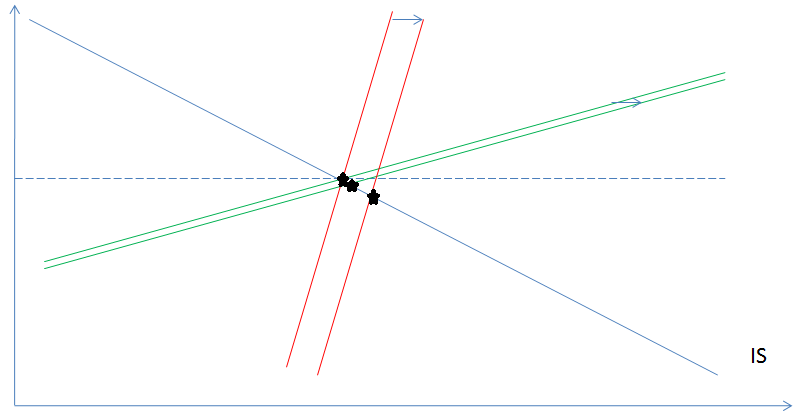 IS
Y
Heikon korkojouston LM-käyrät punaisella, voimakkaan korkojouston LM-käyrät vihreällä
18
Rahan kysynnän portfolioteoriat
Raha (esim käyttelytilit) ovat yksi varallisuuden säilyttämisen muoto muiden joukossa
Varallisuuden kokonaismäärä vaikuttaa rahan kysyntään
Varallisuus riippuu mm tuloista
Riski
Rahan riski sijoituskohteena erittäin vähäinen, mutta sen kanssa kilpailevien muiden kohteiden riski vaihtelee
Volatiliteettia muualla => rahan suhteellinen houkutelevuus paranee
Muiden kohteiden likviditeetti
Parempi likviditeetti muissa kohteissa => rahan kysyntä vähenee
Tobin: jos agentit riskiaversiivisia, eivät uskalla pitää kaikkia säästöjään joukkolainoissa, joiden hinnat voivat vaihdella korkojen muuttuessa
Hajautus => sisäpisteratkaisu, jossa x% säästöistä vakaassa mutta tuottamattomassa käteisessä ja 100 – x  % tuottavissa mutta arvoltaan epävarmoissa joukkolainoissa
Selittää, miksi Keynesin lähestymistapa ei johda nurkkaratkaisuihin, joissa käteisenä joko 0% tai 100 %.
19
Friedmanin moderni kvantiteettiteoria
Rahan kysynnän oltava funktio monesta tekijästä
Pysyväistulo Y (tulevien tulojen diskontattu nykyarvo, tai keskimääräinen tulo yli ajan); korkea pysyväistulo lisää rahan kysyntää
Rahalle (esim. käyttelytileille) maksettu korko rm 
Vaihtoehtoisen sijoituskohteen tuotto (obligaatiot rb, osakkeet re)
rb-rm kasvaa => rahan kysyntä vähenee; isompi vaihtoehtoiskustannus pitää omaisuutta rahana
Odotettu inflaatio ∏ alentaa kysyntää 
Funktiona:  M/P = f(Yp, rb-rm, re-rm, ∏-rm)
Siis: obligaatioiden osakkeiden ja hyödykkeiden nimellinen tuotto (=inflaatio) suhteessa talletusten korkoon
20
Friedmanin moderni kvantiteettiteoria
Miksi ”pysyväistulo”?
Tuloissa voi olla lyhyen aikavälin epäsäännöllisyyttä, joka vaikuttaa rahan tarpeeseen ja kysyntään melko heikosti
Tästä seuraa: tavanomaiset suhdannevaihtelut vaikuttavat rahan kysyntään melko vähän; suhdannevaihtelu ymmärretään tilapäiseksi
Edellytys: tulojen muutos ymmärretään tilapäiseksi tai pysyväksi
Rahan tuotto sisältää mahdollisen korkotulon lisäksi sekalaisia pankkipalveluita, jos niistä ei eksplisiittisesti laskuteta 
Alihinnoitellut maksuliikennepalvelut tms
Korko rm sisältää nyt myös pankkitallettajille tarjotut alihinnoitellut tai ilmaiset oheispalvelut
Friedman arveli rahan tuoton reagoivan yleiseen korkotasoon
Pankkitilien korot riippuvat markkinakoroista, jolloin obligaatioiden ja pankkitalletusten korkoero melko vakaa
Lisäksi: jos talletusten keräämisestä kannattavampaa korkeiden markkinakorkojen vuoksi, enemmän oheispalveluita tallettajille 
Jos pankeilla täydellinen kilpailu, tallettajan saama korvaus (=korot ja alihinnoitellut oheispalvelut) riippuu yhden suhde yhteen markkinakoroista; pankin ”siivu” ei levene korkotason noustessa.
21
Friedmanin teoria
Korkotason vaikutus rahan kysyntään melko vähäinen tai olematon, kunhan suunnilleen moderni pankkijärjestelmä
Rahan kysyntä melko vakaa ja reagoi lähinnä muutoksiin pysyväistulossa
Tästä seuraa: rahan kiertonopeus voi lyhyellä aikavälillä vaihdella
       V = Y/f(Yp)
Missä V = rahan kiertonopeus, Y = toteutunut kansantulo ja Yp = pysyväistulo
MUTTA: ei epäsäännöllisiä, yllättäviä, talouden tilasta riippumattomia vaihteluita
Noususuhdanne ilmenee rahan kierron tilapäisenä nopeutumisena, kun tulot kasvavat mutta rahan kysyntä ei (esim. edellinen Suomea kuvaava graafi)
Monetarismi: rahan tarjonnan muutokset tärkein syy inflaation vaihteluun ja suhdannevaihteluihin
22
Keynes vs Friedman
Rahan tarjonnan vaikutukset Keynesin mukaan
Rahan tarjonnan vaikutukset Friedmanin mukaan
Rahan tarjonnan lisäys
Rahan ylitarjonta
Korot alenevat
Hyödykkeiden kysyntä lisääntyy
Rahan kysyntä lisääntyy
Keynesin mukaan potentiaalisesti epävakaa vaikutus
23
Rahan kysyntä - empiriaa
Runsaasti tutkittu!
Tutkimus aiheesta jatkunut pitkään, uusia papereita tulee jatkuvasti
Hakutermillä ”demand for money”  2250 tärppiä Google Scholarissa (toukok 2024) vertaisarvioiduista aikakausjulkaisuista; 
Tyypillisesti testattu jonkin teorian tärkeinä pitämien muuttujien ja rahan määrän tilastollista yhteyttä
Näitä muuttujia ovat voisivat olla ainakin:
Ei-rahan (joukkolainat tms) korot  (-)
Rahaksi luettujen erien (talletukset) korot (+)
Transaktiokustannukset muutettaessa rahaa muuksi (sijoitus)varallisuudeksi ja päinvastoin  (+)
Tulotaso  (+)
Varallisuus   (+)
Tulojen vaihtelevuus / tuloepävarmuus  (+)
 Korko-odotukset  (+)
Inflaatio (-)
24
Rahan kysyntä - empiriaa
Ongelmia
Muuttujat korreloivat (korot, inflaatio)
Parametriarvot voivat muuttua ajassa
Transaktiokustannukset hankalat mitata
Monia muuttujia koskevat odotukset tärkeämpiä kuin myöhemmin toteutuvat arvot, mutta odotuksia ei yleensä havaittavissa (Ennusteet?)
Ei ole hyviä tilastoja kokonaisvarallisuudesta
Kausivaihtelu sekä rahan kysynnässä että esim. bruttokansantuotteessa; kausivaihtelun luonne voi vaihdella ajan kuluessa
Mitä raha-aggregaattia tulisi käyttää? 
Teoriat ilmeisesti keskittyvät johonkin melko kapeaan käsitteeseen, M1?
Emme havaitse rahan kysyntää vaan ainoastaan rahan määrän!
25
Näinkö?
S
r
Kansantulo muuttuu, tulo-odotukset muuttuvat, pankkipalvelut muuttuvat, ilmasto muuttuu…
Q
S=D;    D= f(r,Y…)  =>   S=D = f(r,Y…)
26
Rahan kysyntä - empiriaa
Käytännössä useimmat rahan kysyntää testanneet ekonometriset työt pikemminkin ottavat vaikutteita rahan kysynnän teoriasta kuin suoranaisesti testaavat tai vertailevat teorioita.
      Ln(mt) = b0 + b1 Ln (Yt) +b2 Ln(rt) +εt
        Tai:
      Ln(mt/pt) = b0 + b1 Ln (Yt /pt) +b2 Ln(rt) +b3(Pt/Pt-1) +εt
Yhtälössä ollut selittäjänä trendi, tulojousto usein pakotettu ykköseksi, korot olleet reaalisia ja nimellisiä, käytetyt ekonometriset menetelmät vaihdelleet
Usein myös viivästettyjä arvoja selittäjille
Toivottavaa, että teorian mukaiset etumerkit, korkea selitysaste (pieni osuus m:n vaihtelusta jää selittämättä), muuttujien väliset yhteydet vakaita ja virhetermi epsilon vain ”valkoista kohinaa”.
27
Rahan kysyntä - empiriaa
Useimmat 1970-luvulle saakka tehdyt empiiriset tutkimukset tuottivat pitkälti ”toivottuja” tuloksia
Rahan kysyntä korkojoustavaa
Tulojen ja korkojen muutosten vaikutus rahan kysyntään melko nopea
Relaatiot rahan kysynnän ja selittävien muuttujien välillä melko vakaita
Relaatiot alkoivat pettää 1970-luvun alkupuolella: Yhdysvalloissa rahan määrä supistui/kasvoi hitaammin kuin yhtälöt ennustivat, Britanniassa virhe toisinpäin.
Uusia estimointeja, joissa 1970- ja 1980-luvun dataa mukana => havaittiin rahan kysyntäfunktioiden muuttuneen epävakaiksi
Onko rahan kysyntä muuttunut? Vai ovatko käytetyt yhtälöt olleet väärin spesifioituja?
Väärät selittävät muuttujat?
Pakotettu väärä funktiomuoto?
28
Rahan kysyntä - empiriaa
Epävakauttavatko institutionaaliset muutokset rahan kysyntää?
Kiinteiden valuuttakurssien järjestelmän romahdus 1970-luvun alussa?
Rahoitusmarkkinoiden sääntelyn purku monissa maissa 1980-luvun alusta alkaen?
Rahoitusinnovaatiot (luottokortit, pankkiautomaatit, bitcoin…)
Voivat riippua samoista tekijöistä kuin rahan kysyntä: pitkään jatkuva korkeiden korkojen aika => kehitetään keinoja, joiden avulla selviydytään pienemmillä käteiskassoilla
Empiirisen tutkimuksen reaktioita
Supistettiin rahan määritelmää
Lisättiin selittäviä muuttujia (esim. pankkitalletusten korko)
Institutionaalisia muuttujia (pankkikonttoreiden lkm etc)
Viive
29